[Speaker Notes: Logo Slide
- same color background as our web app
- layout is based on a a 40-px grid]
SDN all the things
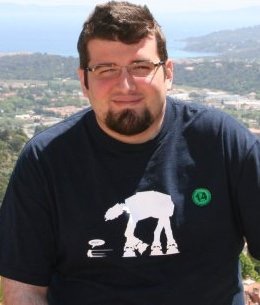 Jose Leitao
Production Network Engineer - NIE
[Speaker Notes: choose one - delete this text]
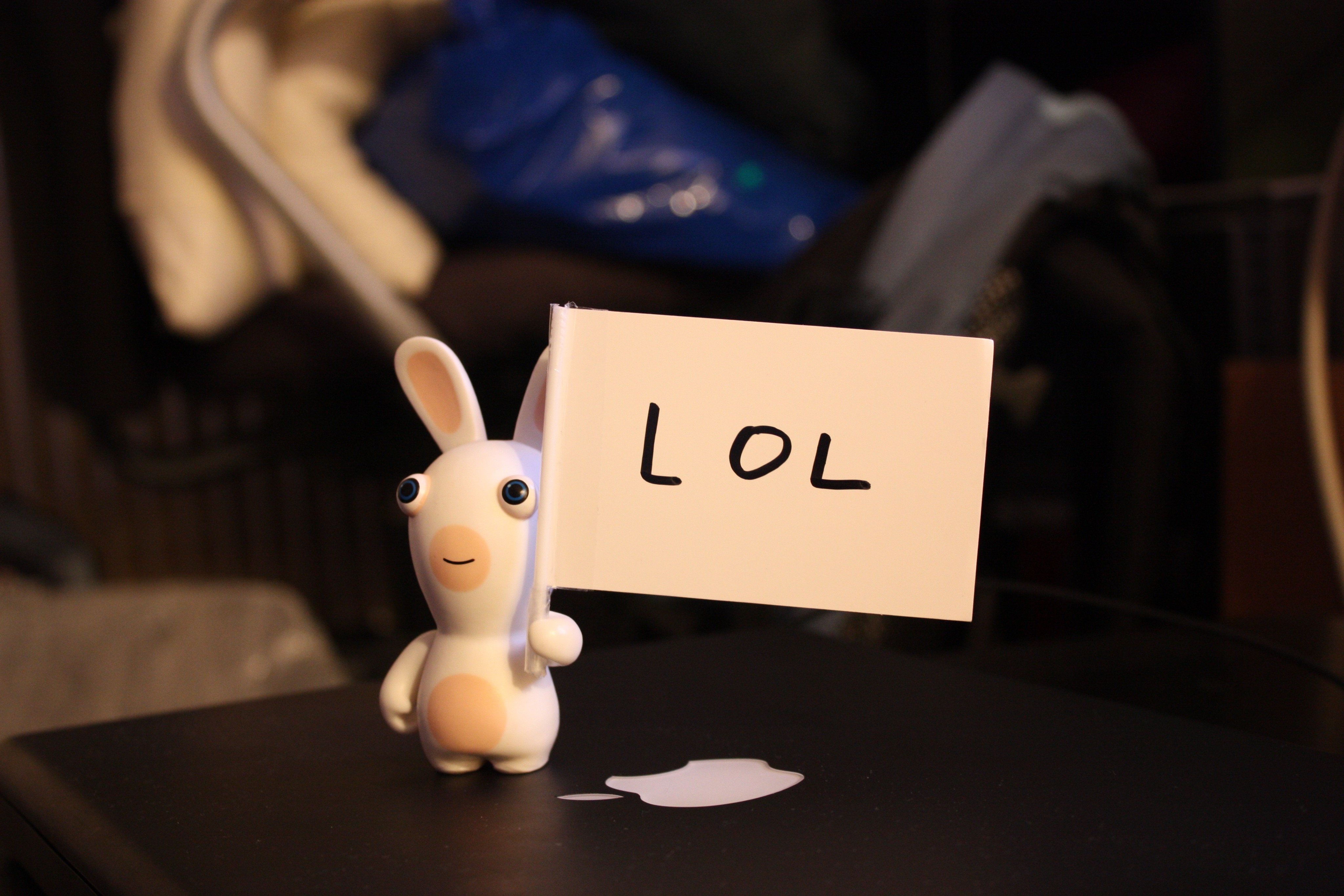 © 2016 Facebook | Dublin | Credits: Eric Heunthep – LOL http://bit.ly/1l4ffGp http://creativecommons.org/licenses/by-sa/3.0/deed.en
[Speaker Notes: https://www.flickr.com/photos/neolao/3105372669/]
Myths of Network Automation
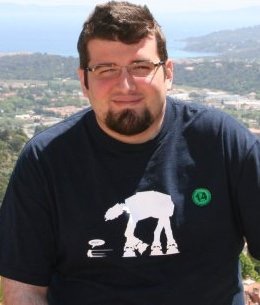 Jose Leitao
Production Network Engineer - NIE
[Speaker Notes: choose one - delete this text]
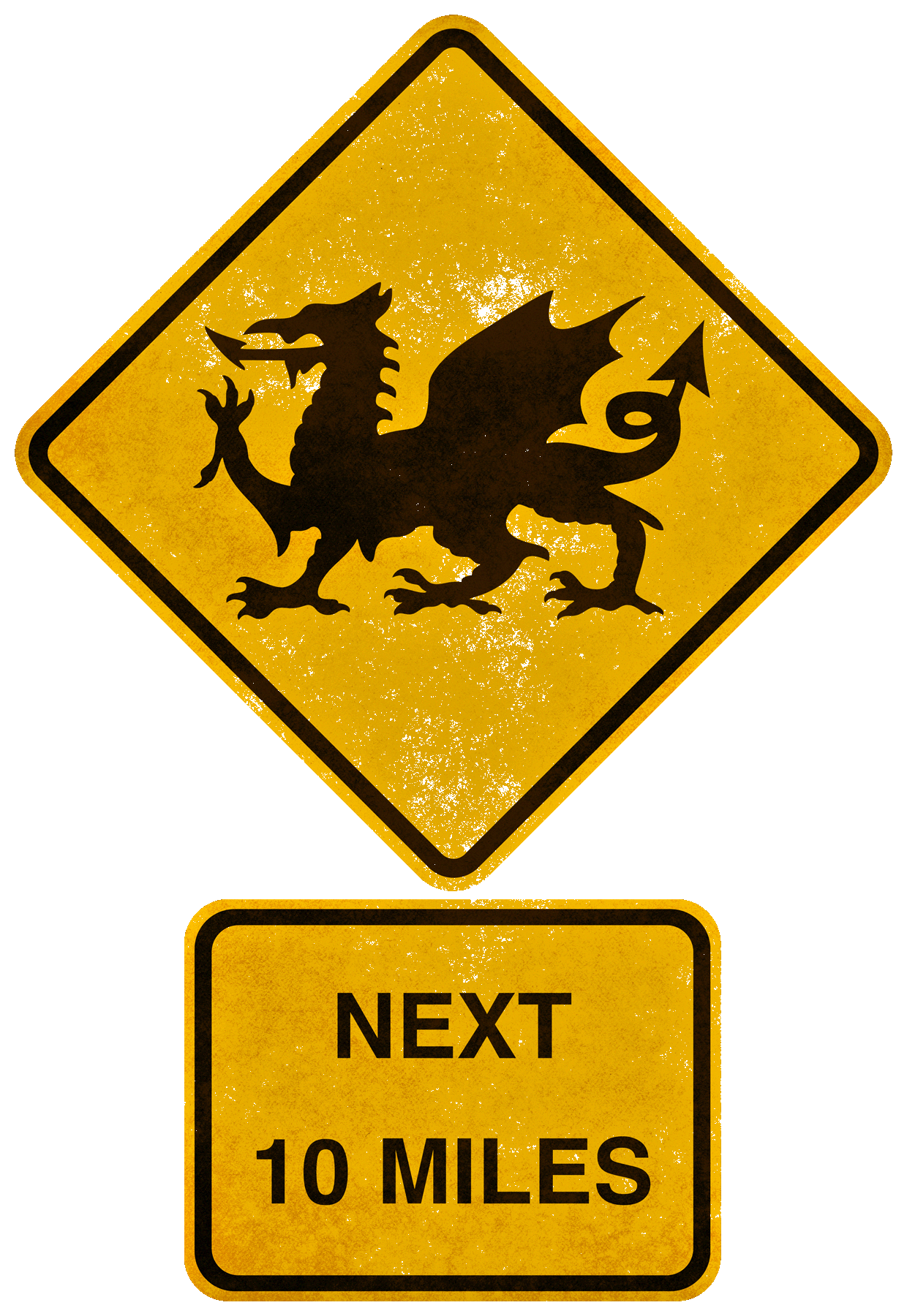 © 2016 Facebook | Dublin | Credits: Nicolas Raymond – Crossing Road Grunge Sign, Welsh Dragon - http://bit.ly/1RB8xq0 http://creativecommons.org/licenses/by-sa/3.0/deed.en
[Speaker Notes: https://www.flickr.com/photos/80497449@N04/8679231413/in/photolist-edXk7V]
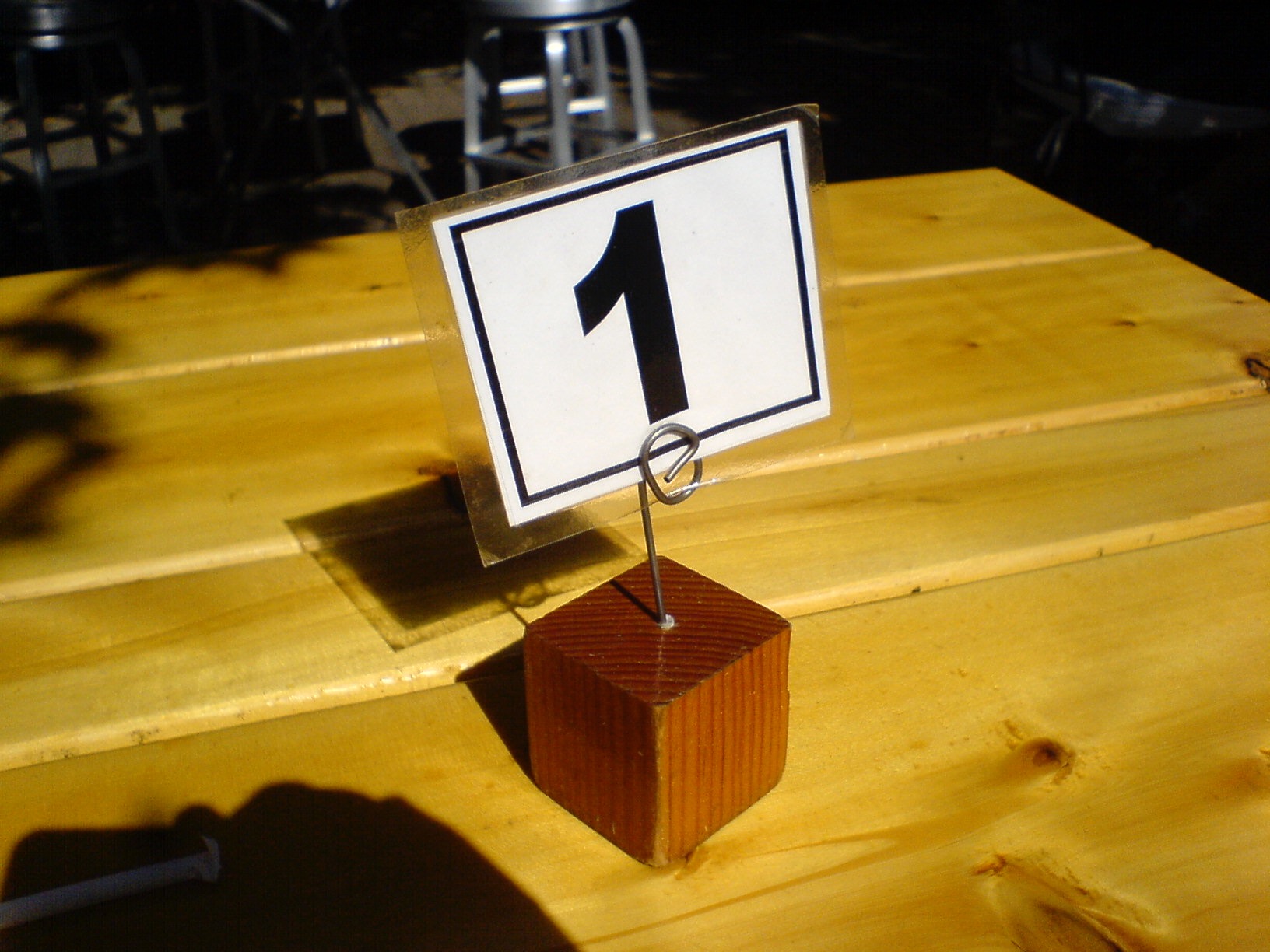 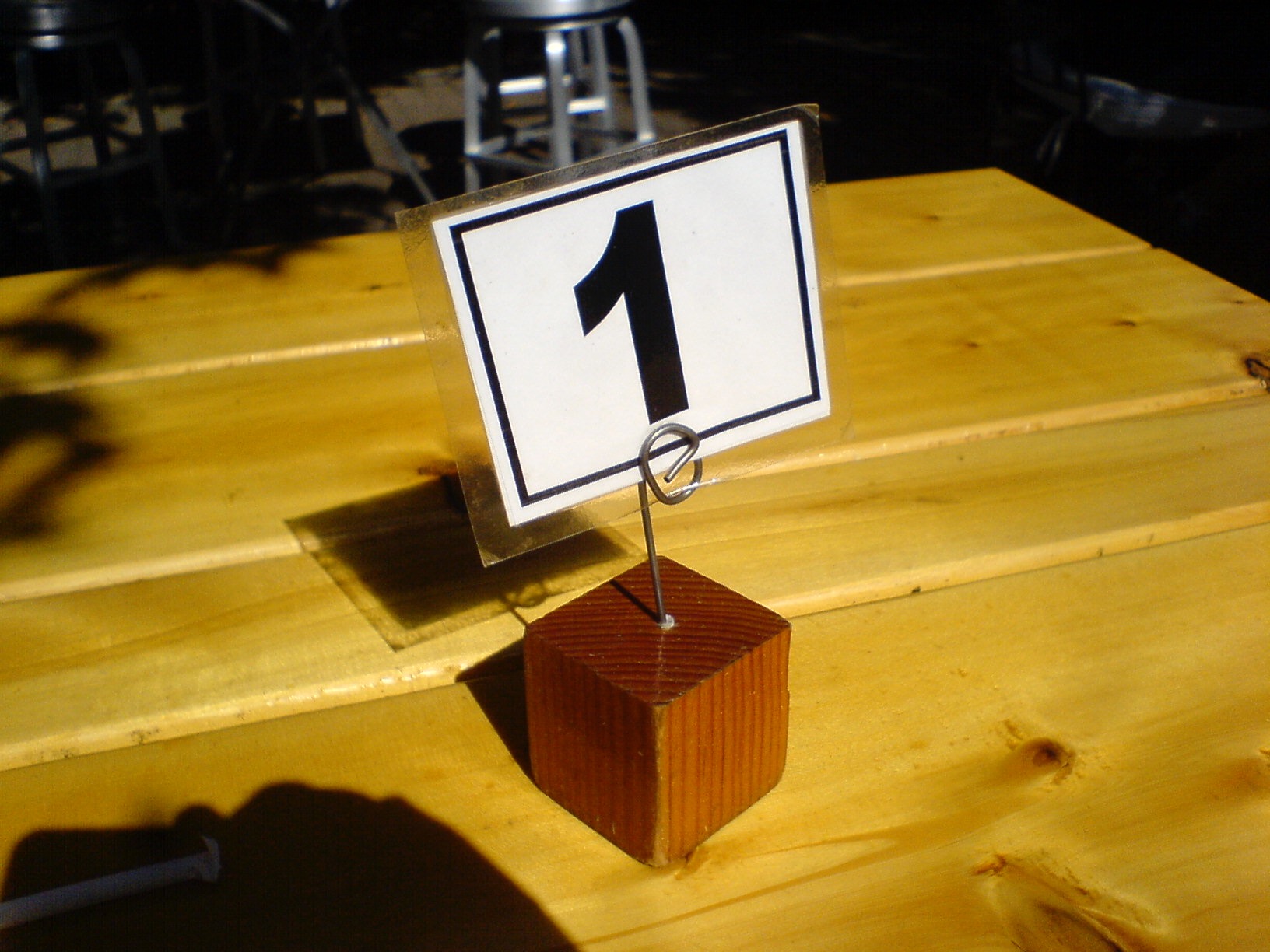 © 2016 Facebook | Dublin | Credits: Brandon Schauer– LOL http://bit.ly/1PqcLdH http://creativecommons.org/licenses/by-sa/3.0/deed.en
[Speaker Notes: https://www.flickr.com/photos/brandonschauer/4038957918/]
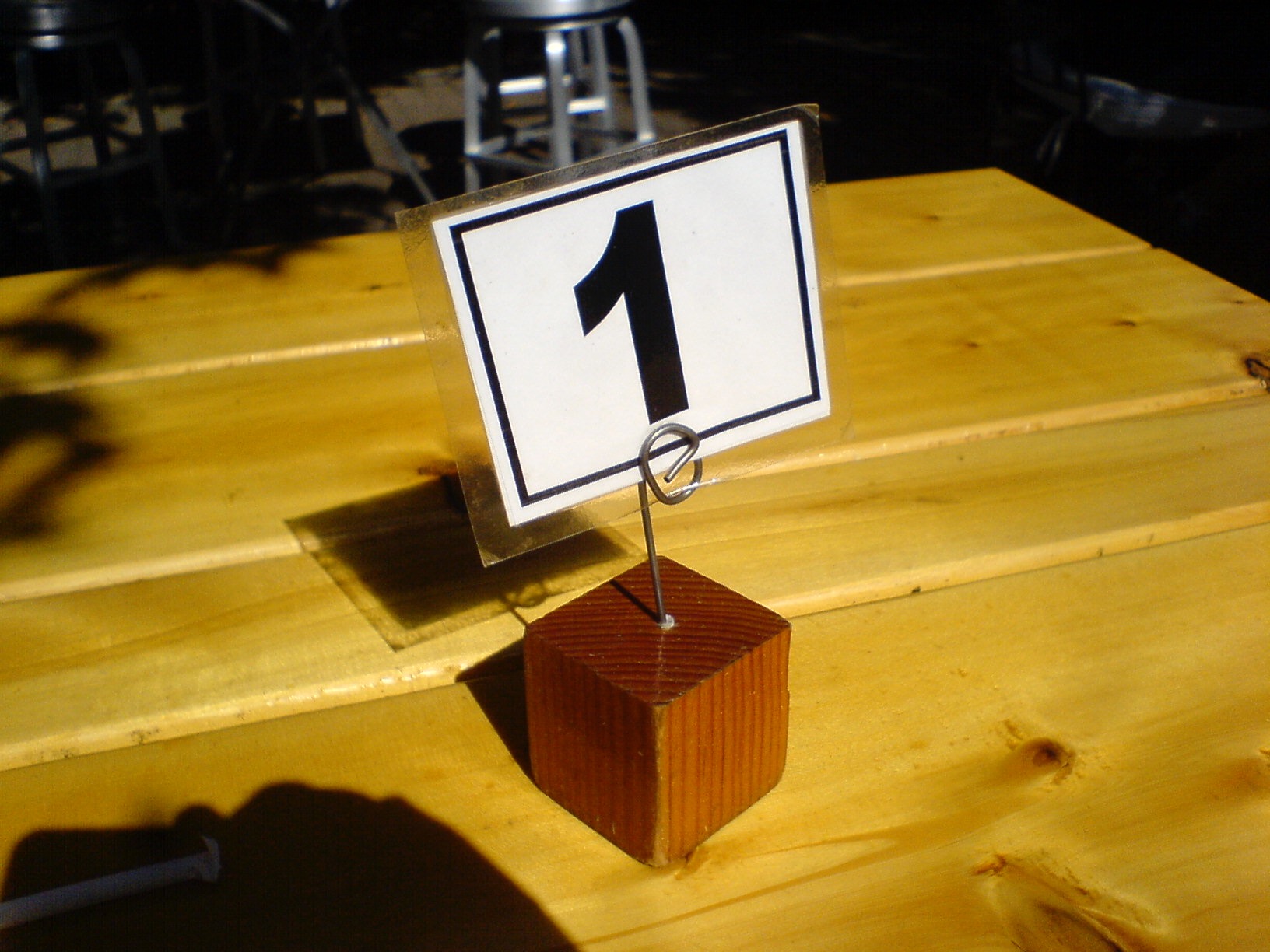 “Automation Fixes Everything”
© 2016 Facebook | Dublin | Credits: Brandon Schauer– LOL http://bit.ly/1PqcLdH http://creativecommons.org/licenses/by-sa/3.0/deed.en
[Speaker Notes: https://www.flickr.com/photos/brandonschauer/4038957918/]
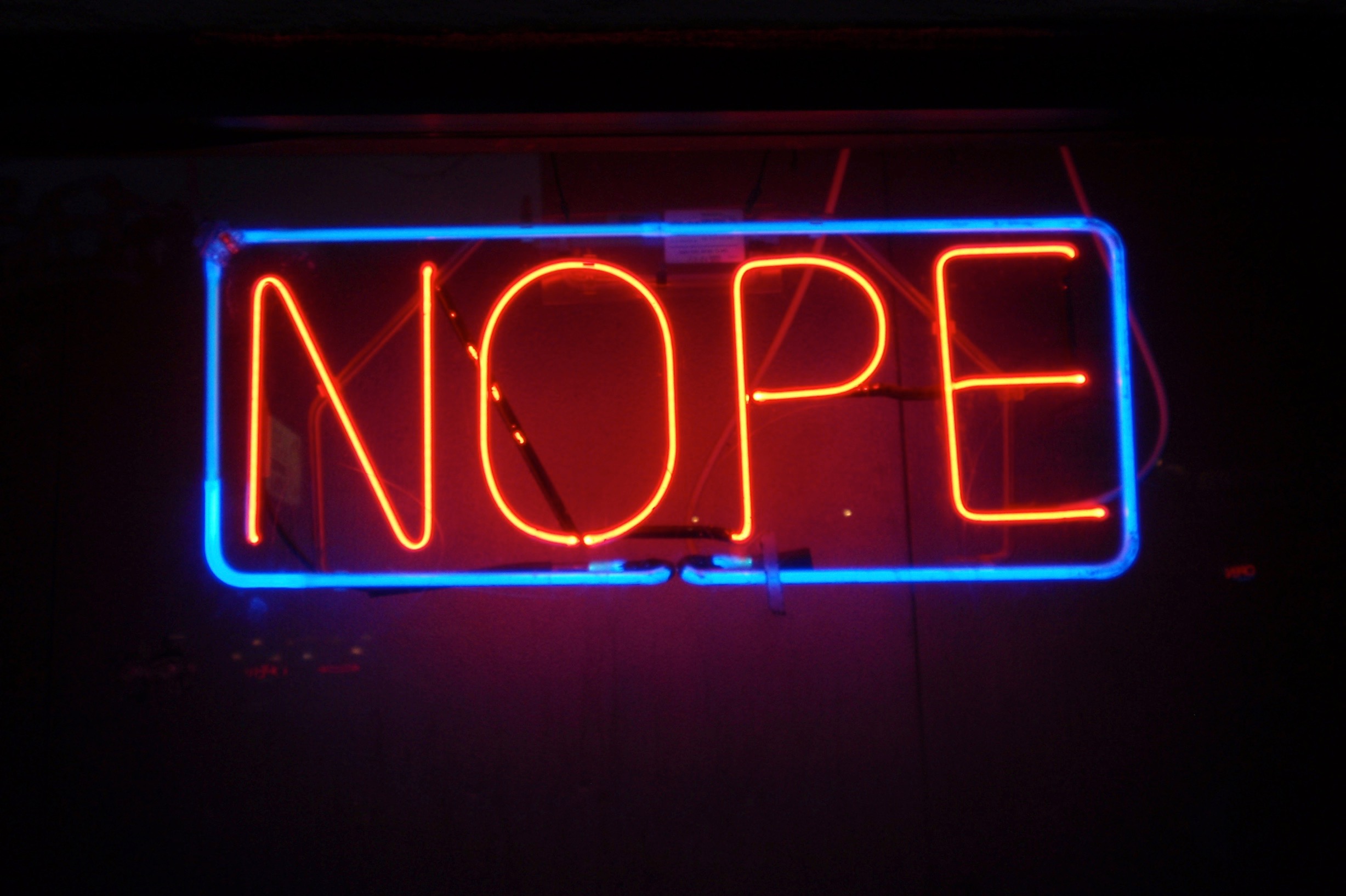 © 2016 Facebook | Dublin | Credits: Tom Hilton - NOPE http://bit.ly/1Zrf1vP http://creativecommons.org/licenses/by-sa/3.0/deed.en
[Speaker Notes: https://www.flickr.com/photos/tomhilton/5599966437]
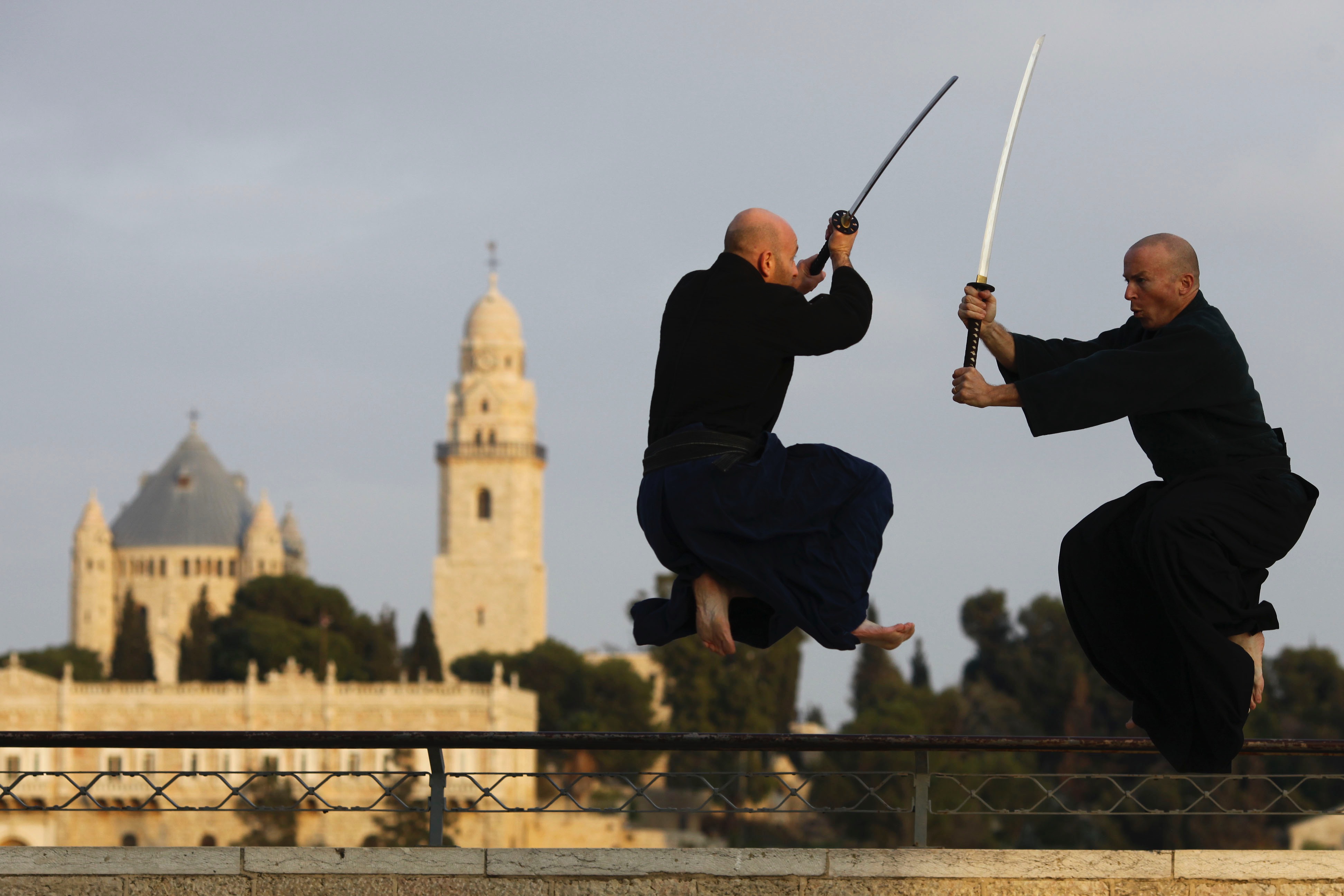 © 2016 Facebook | Dublin | Credits: Akban Martial arts academy – Sunset jumping in kukishinden ryu sword kata http://bit.ly/1OO31Oa http://creativecommons.org/licenses/by-sa/3.0/deed.en
[Speaker Notes: https://www.flickr.com/photos/akban/4299727995/]
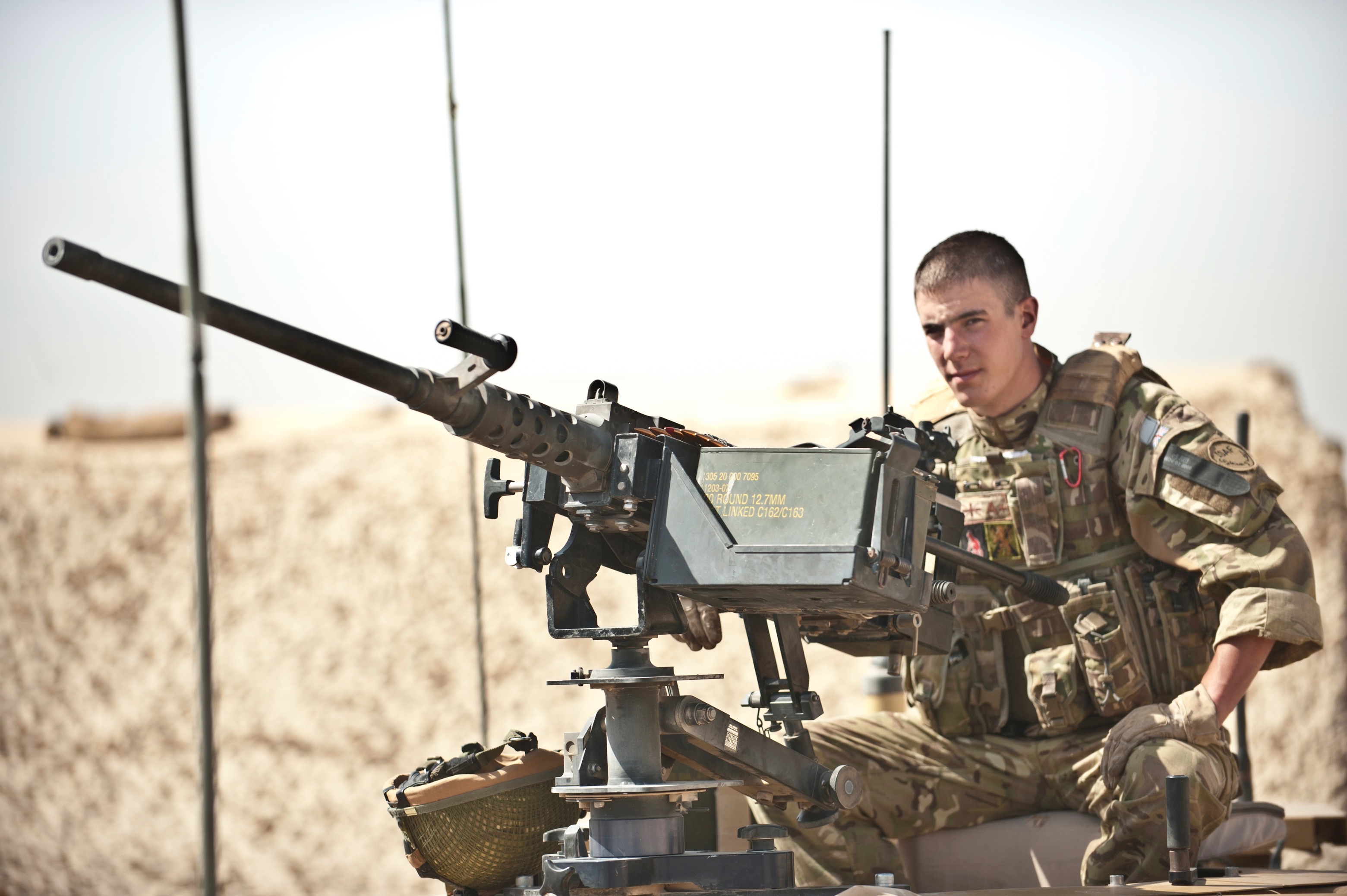 © 2016 Facebook | Dublin | Credits: DVIDSHUB – Royal Engineers complete construction of Afghan Local Police station in Helmand capital http://bit.ly/1Sh9uUl http://creativecommons.org/licenses/by-sa/3.0/deed.en
[Speaker Notes: https://www.flickr.com/photos/dvids/6005968763/]
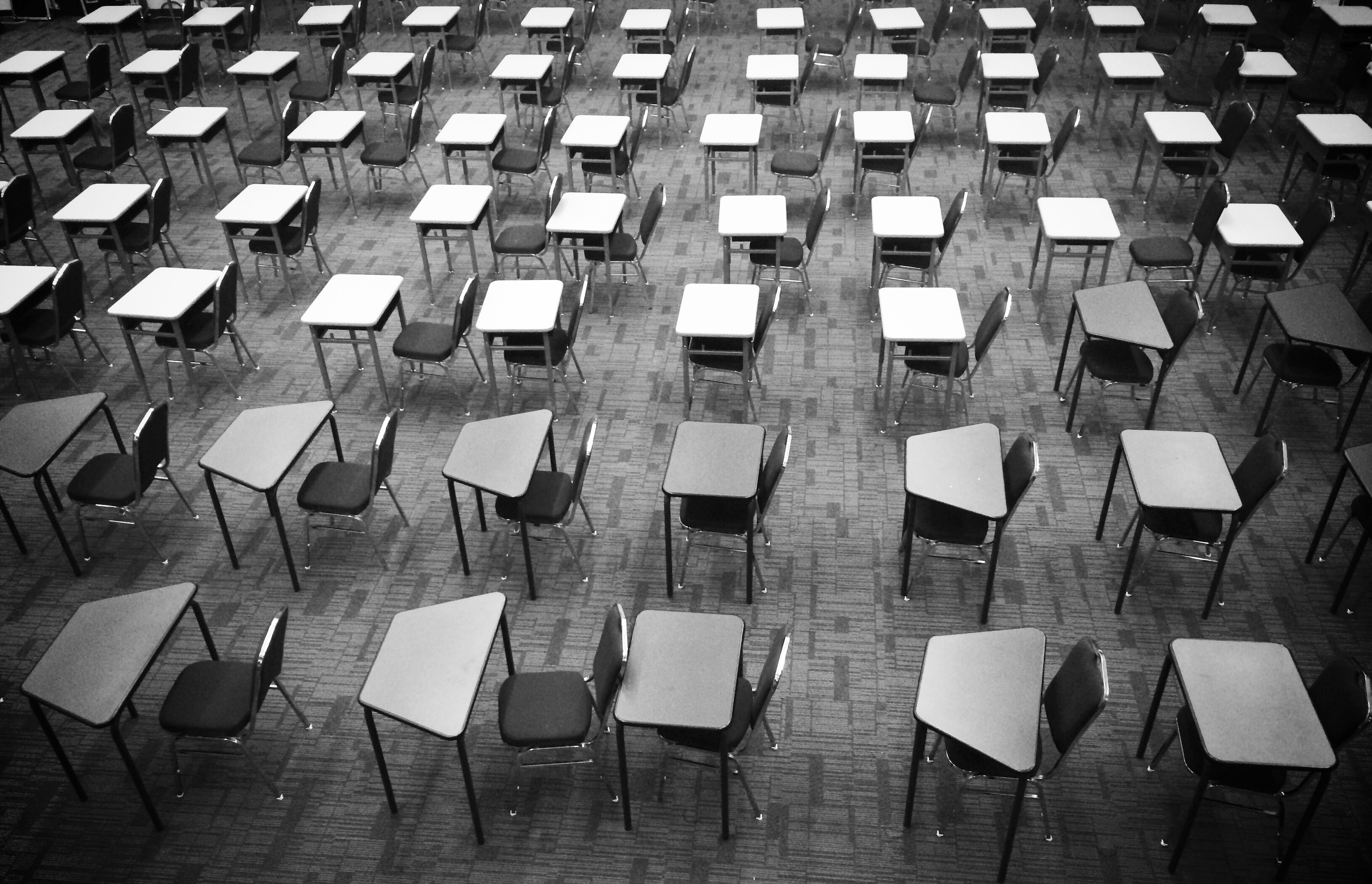 © 2016 Facebook | Dublin | Credits: Thomas Galvez – Examination http://bit.ly/1IHEmIx http://creativecommons.org/licenses/by-sa/3.0/deed.en
[Speaker Notes: https://www.flickr.com/photos/togawanderings/14212266277/]
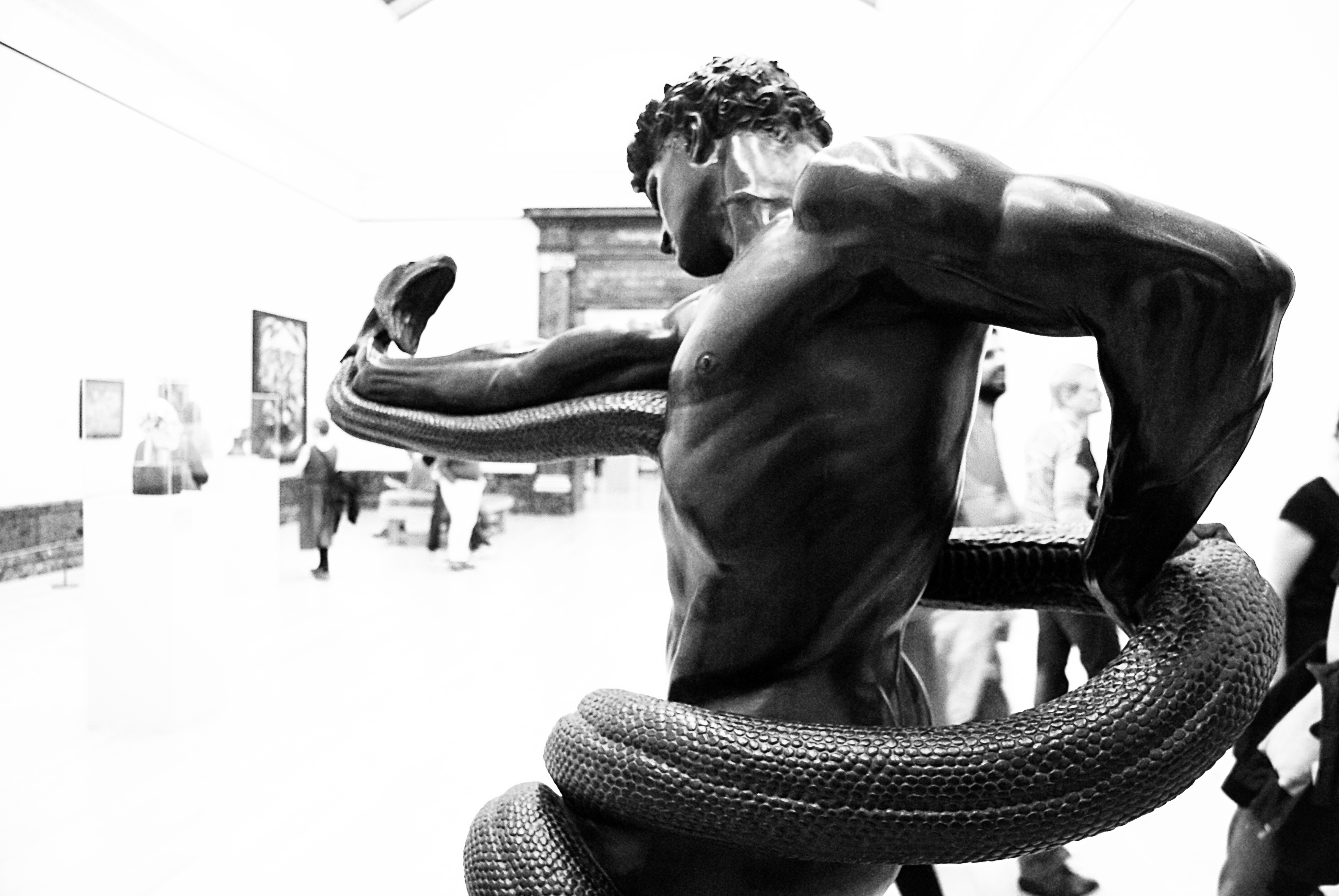 © 2016 Facebook | Dublin | Credits: Carmen Escobar Carrio – An Athlete Wrestling with a Python http://bit.ly/1OZW9PP http://creativecommons.org/licenses/by-sa/3.0/deed.en
[Speaker Notes: https://www.flickr.com/photos/caracolquiscol/6924461783/]
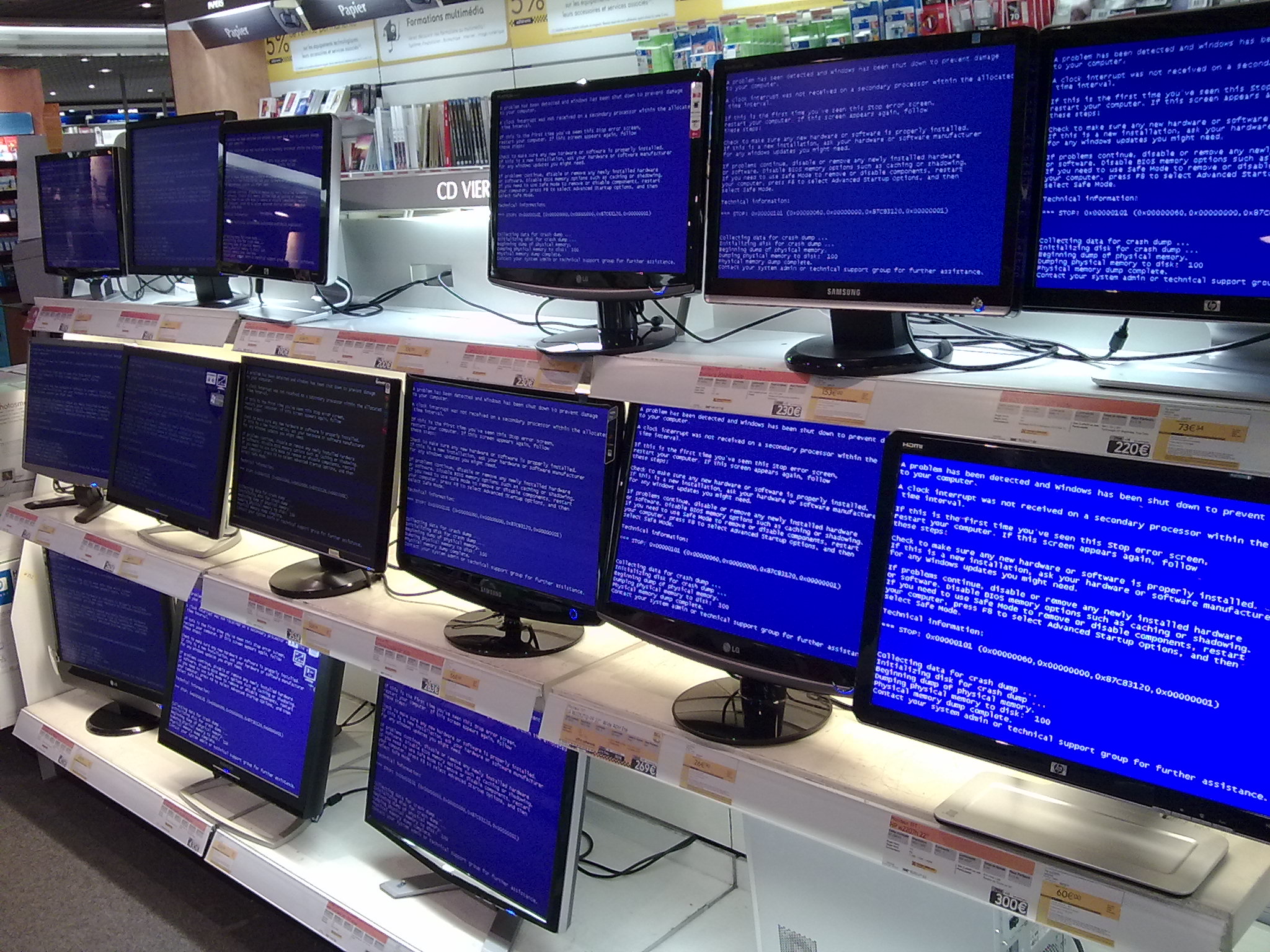 © 2016 Facebook | Dublin | Credits: Edouard– BSOD http://bit.ly/1Q3wVyT http://creativecommons.org/licenses/by-sa/3.0/deed.en
[Speaker Notes: https://www.flickr.com/photos/madko77/2648802969/]
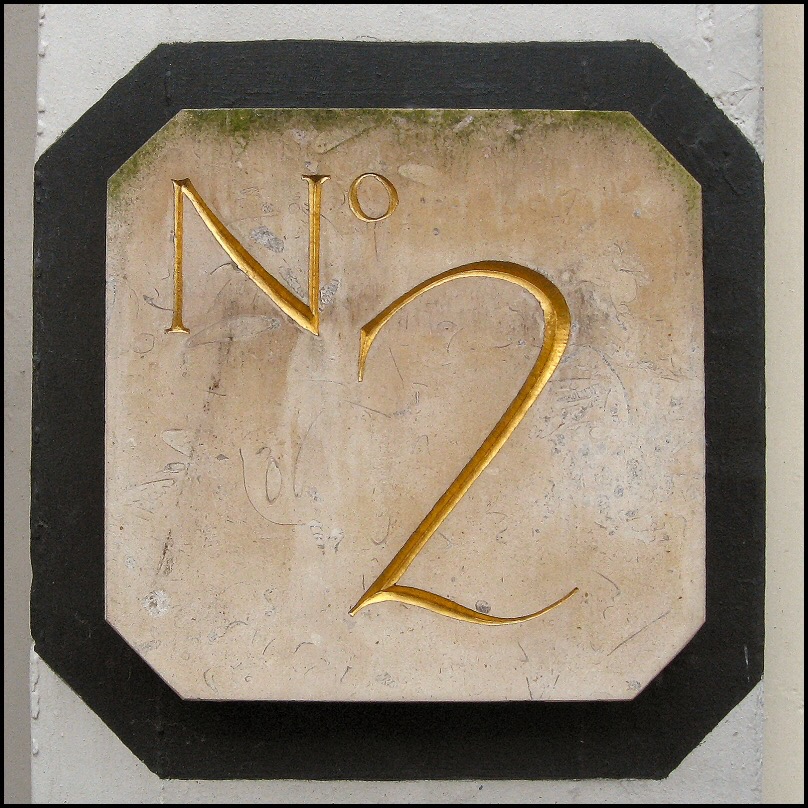 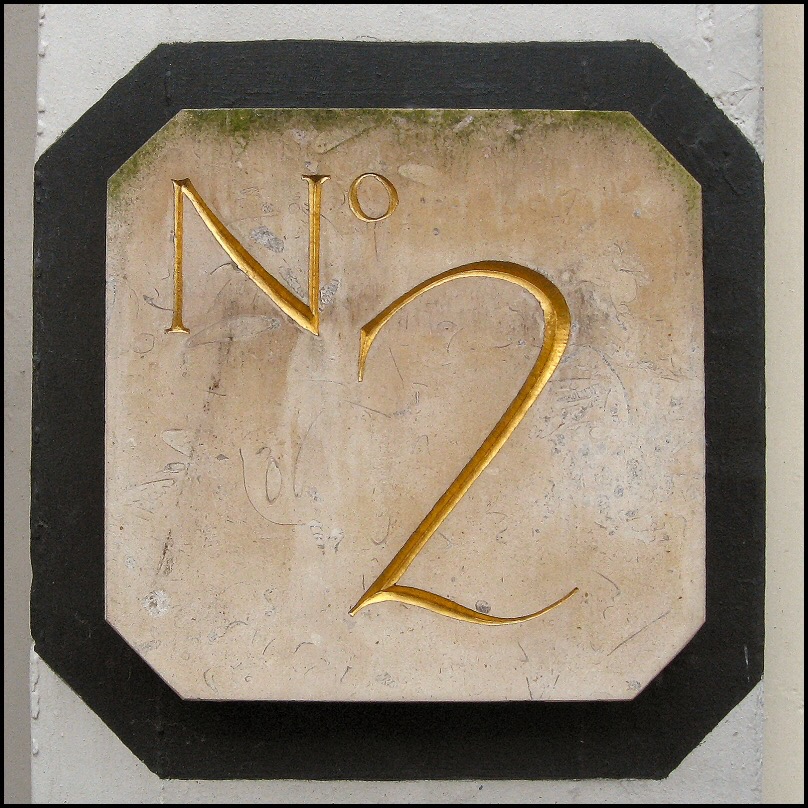 © 2016 Facebook | Dublin | Credits: Brian – 2 http://bit.ly/1mVQazq http://creativecommons.org/licenses/by-sa/3.0/deed.en
[Speaker Notes: https://www.flickr.com/photos/lincolnian/2291230629/]
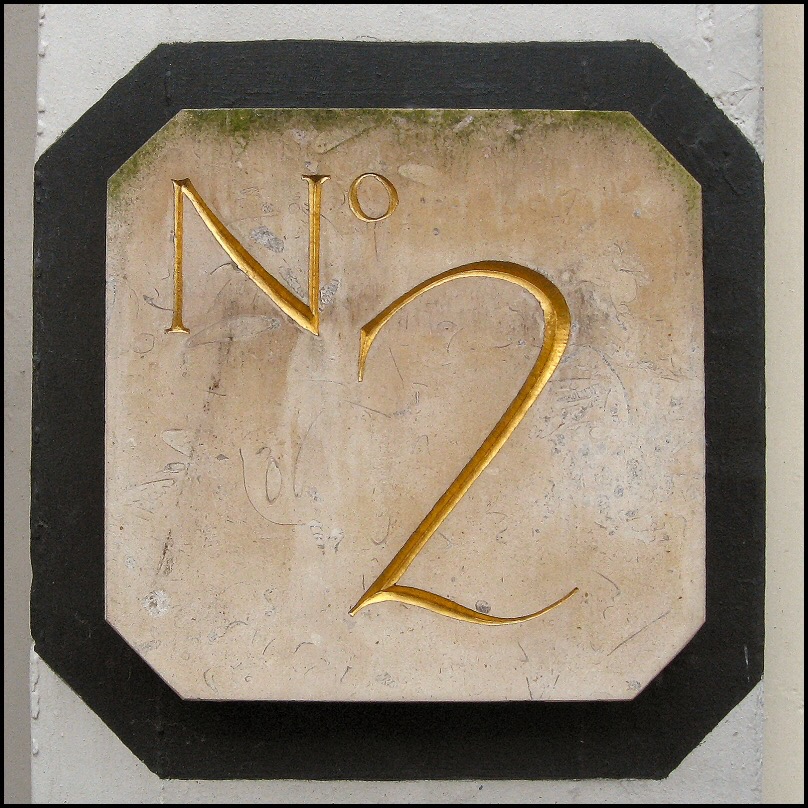 “Big networks have fixed everything”
© 2016 Facebook | Dublin | Credits: Brian – 2 http://bit.ly/1mVQazq http://creativecommons.org/licenses/by-sa/3.0/deed.en
[Speaker Notes: https://www.flickr.com/photos/lincolnian/2291230629/]
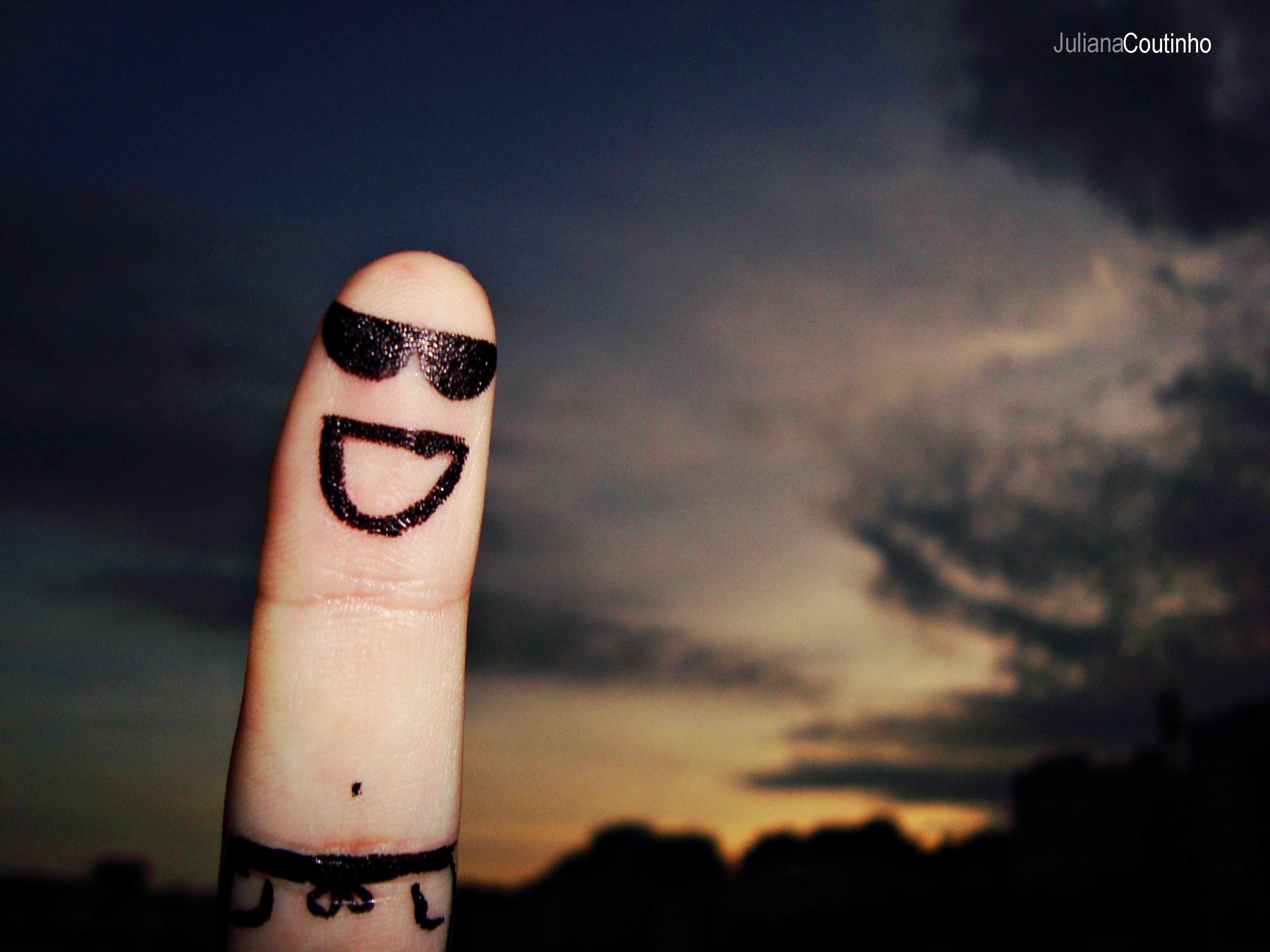 © 2016 Facebook | Dublin | Credits: Juliana Coutinho –http://bit.ly/1SOeeQH  http://creativecommons.org/licenses/by-sa/3.0/deed.en
[Speaker Notes: https://www.flickr.com/photos/ngmmemuda/4223189009]
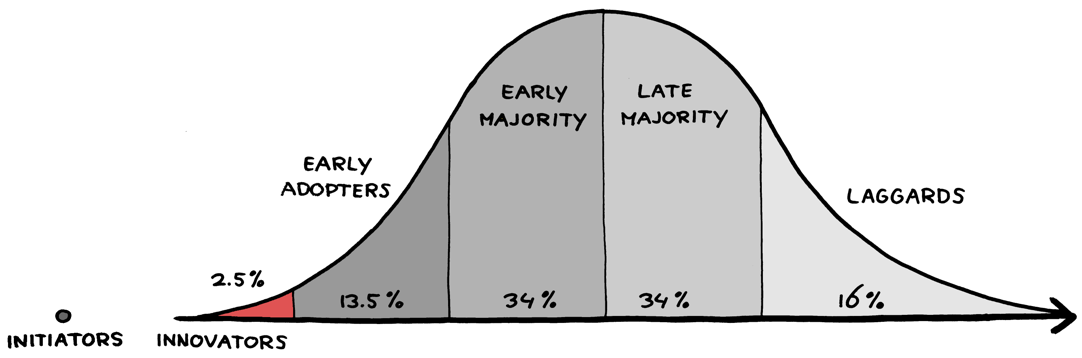 © 2016 Facebook | Dublin | Credits: Jurgen Appelo – Adoption Curve-Innovators http://bit.ly/1l4klSW http://creativecommons.org/licenses/by-sa/3.0/deed.en
[Speaker Notes: https://www.flickr.com/photos/jurgenappelo/6943418811/]
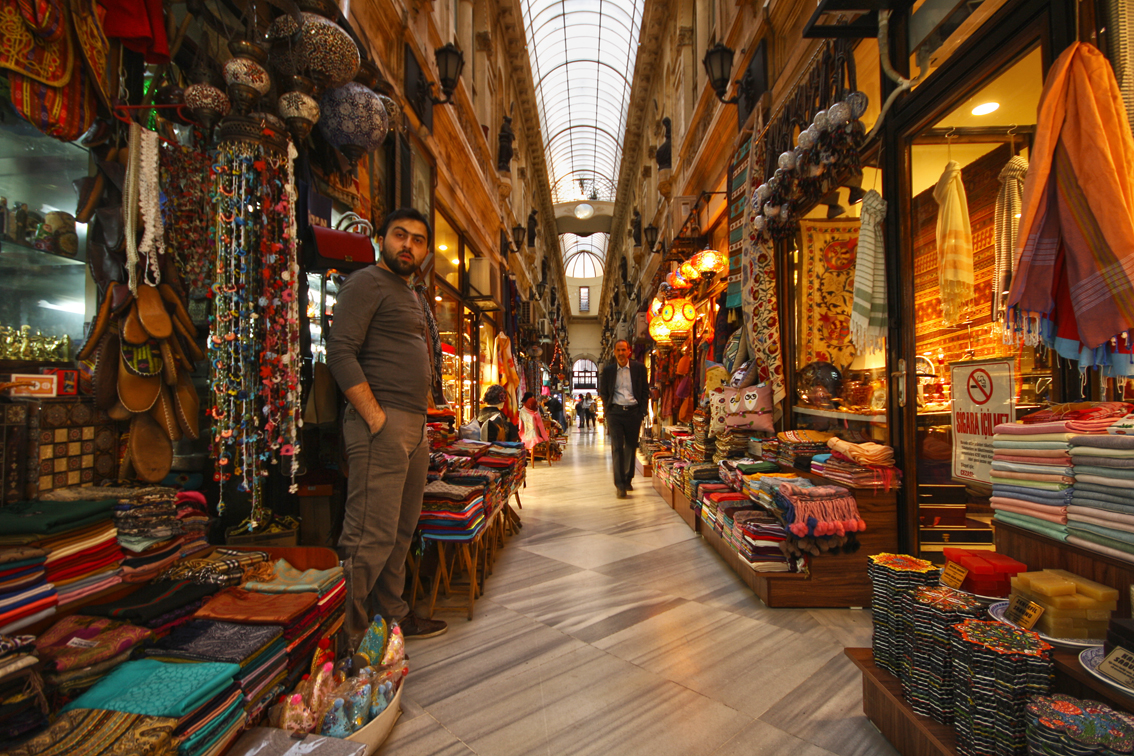 © 2016 Facebook | Dublin | Credits: Miguel Virkkunen Carvalho – Traditional Arcade http://bit.ly/1OpNbFK http://creativecommons.org/licenses/by-sa/3.0/deed.en
[Speaker Notes: https://www.flickr.com/photos/miguelvirkkunen/14265343841/]
JSON/XML via CLI
NETCONF / YANG 
REST APIs
Linux unleashed
Openconfig
Vendor options
Interacting with network gear
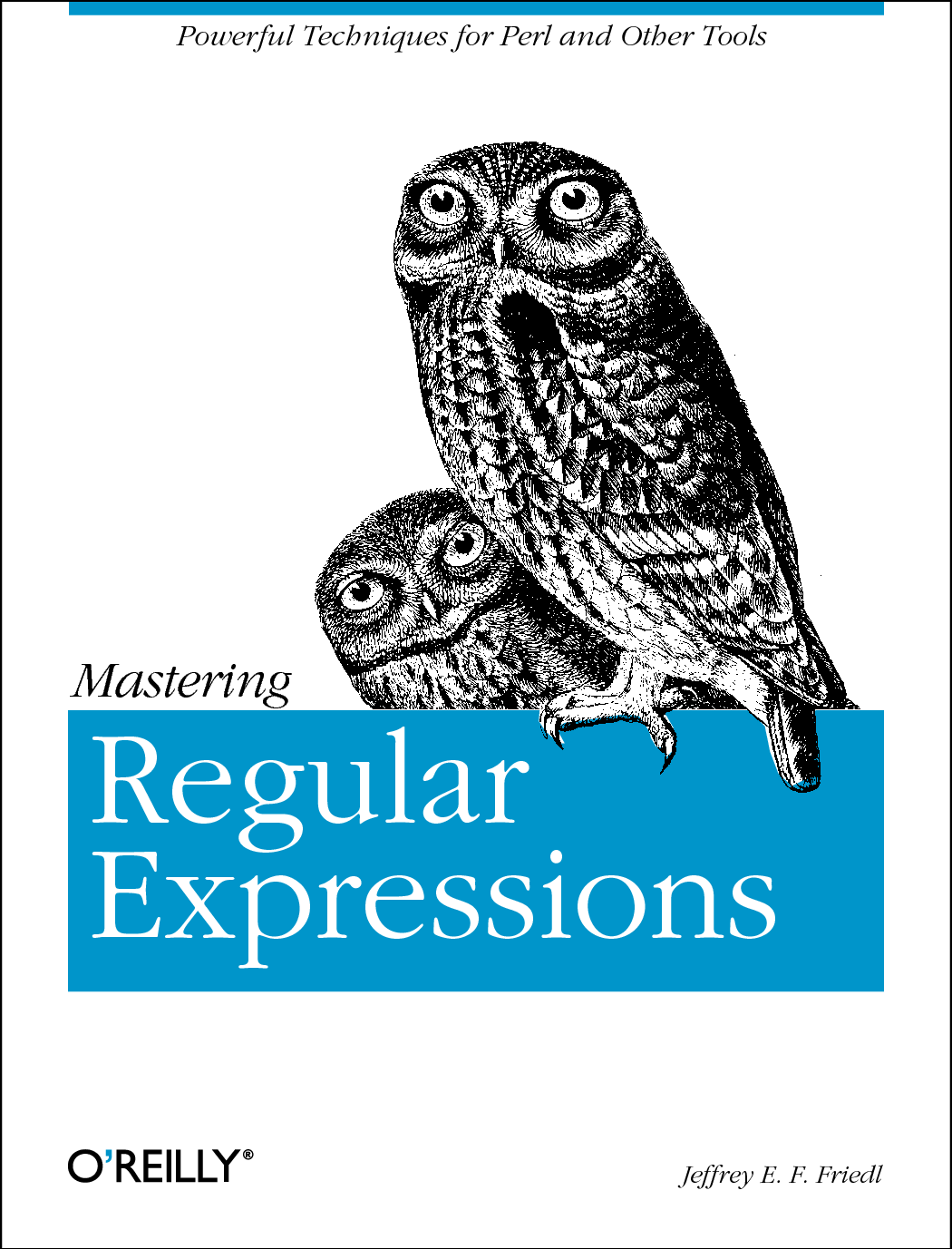 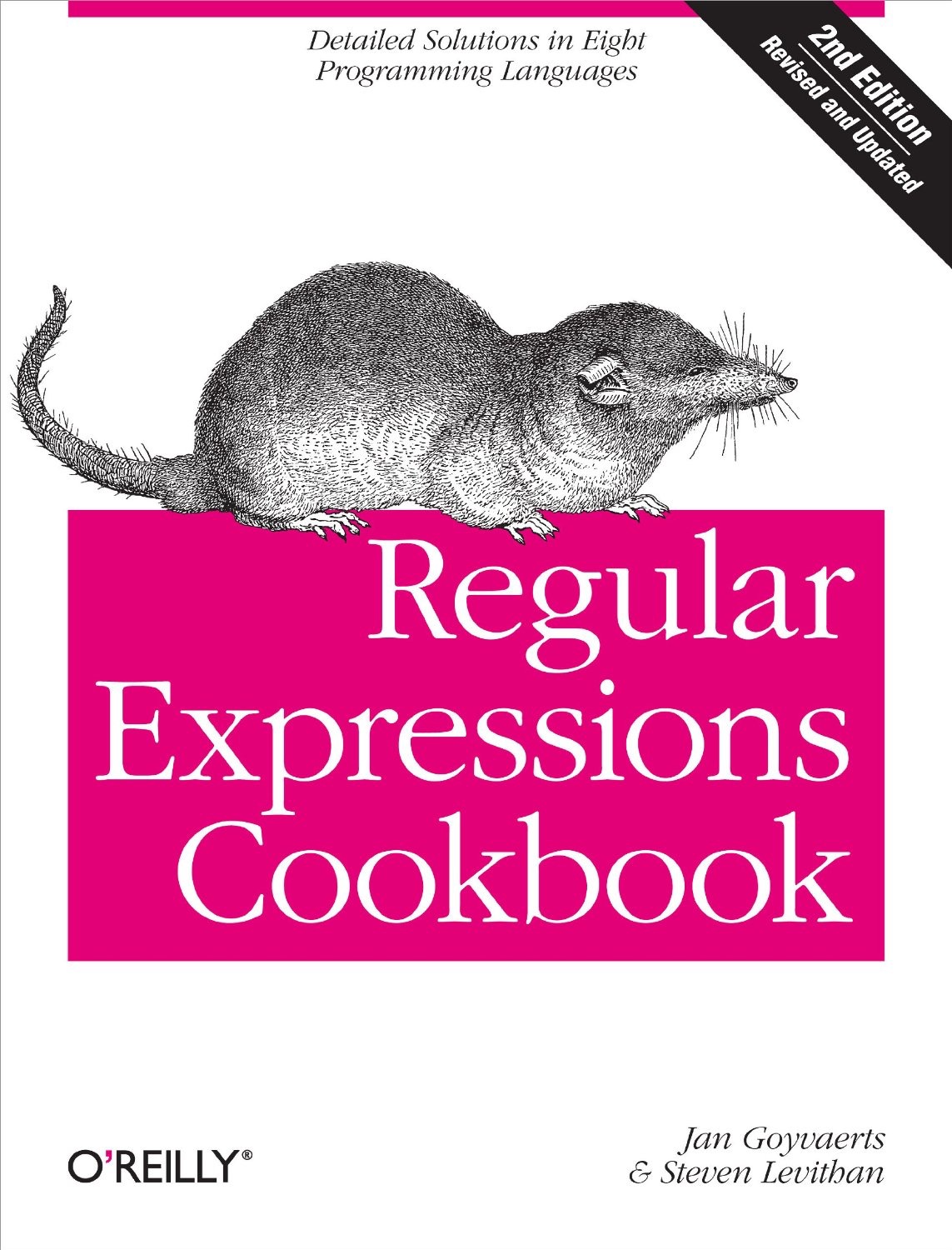 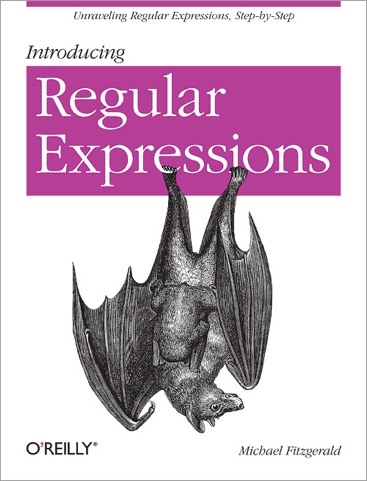 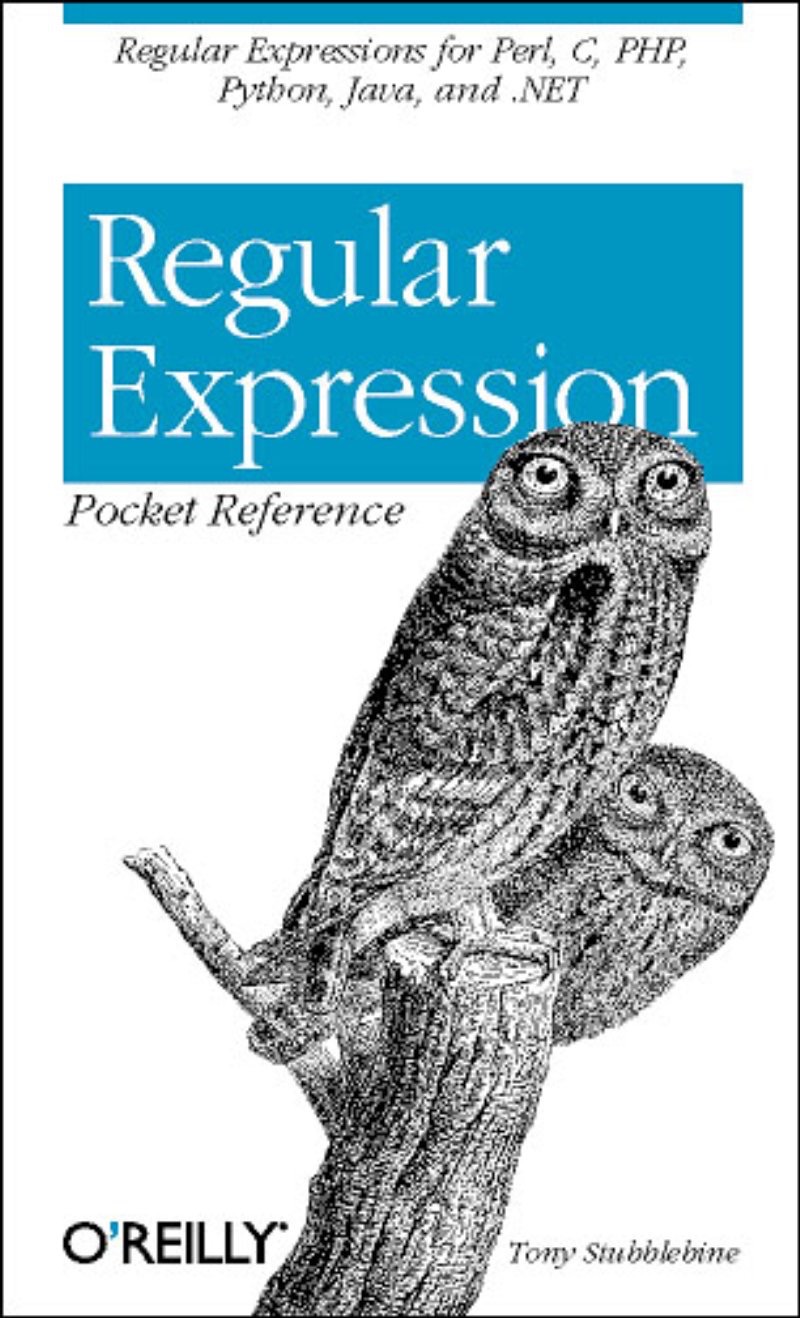 © 2016 Facebook | Dublin | Credits: ?
[Speaker Notes: https://www.flickr.com/photos/madko77/2648802969/ < not right link]
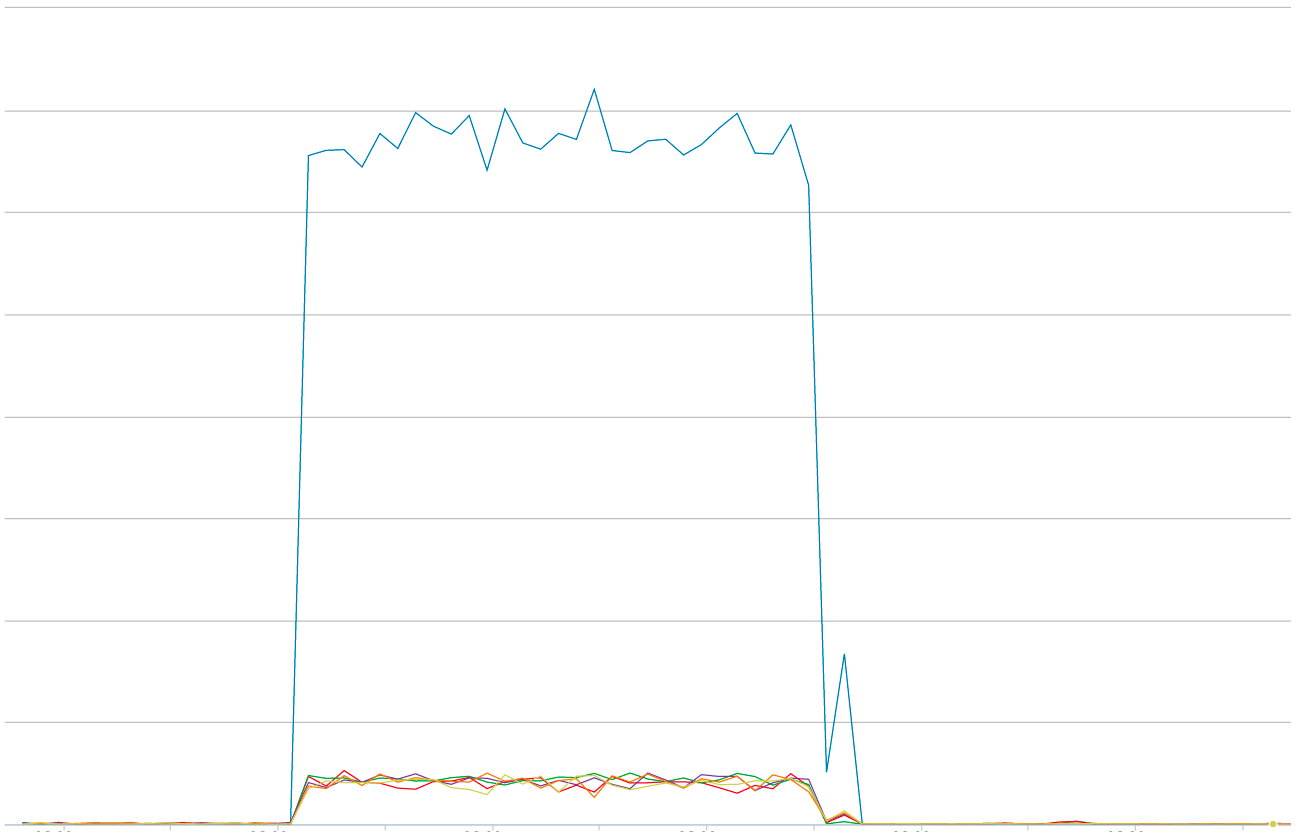 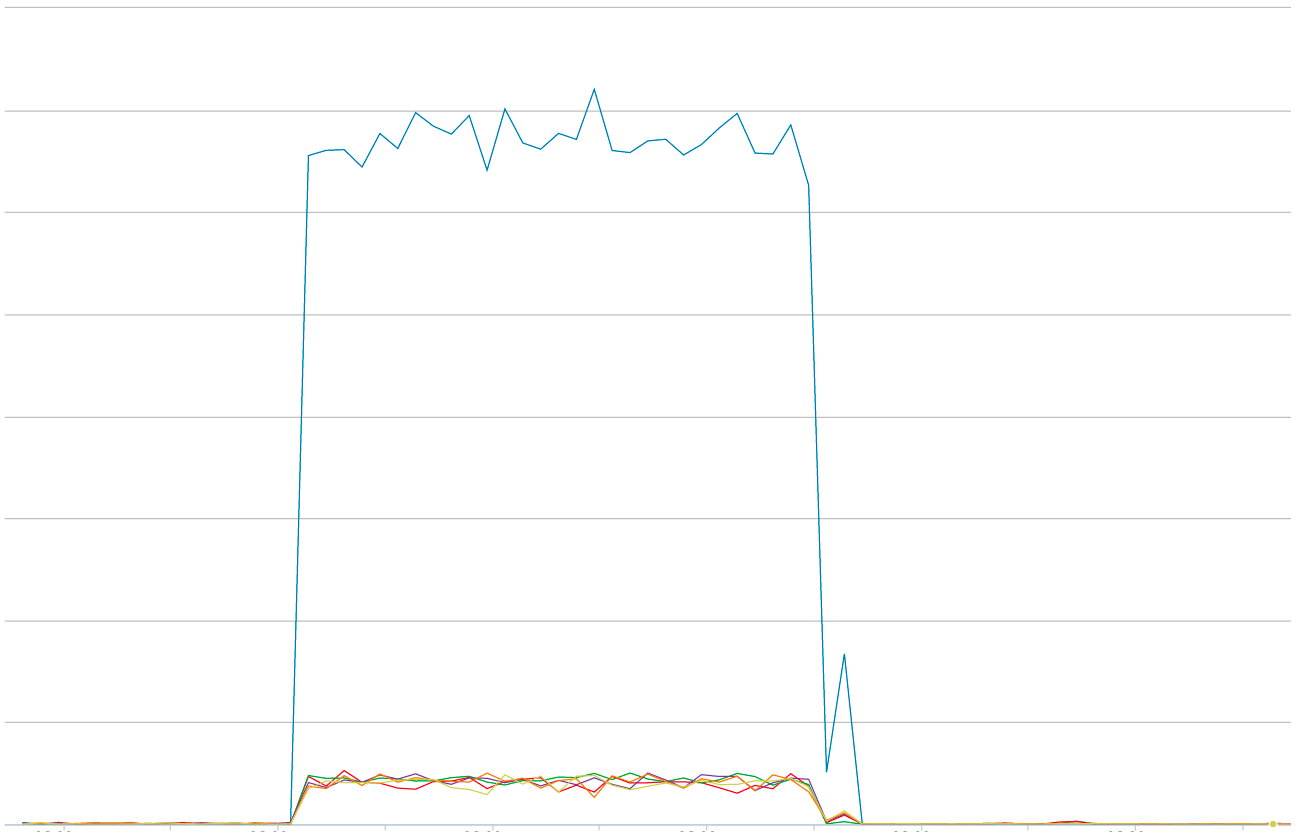 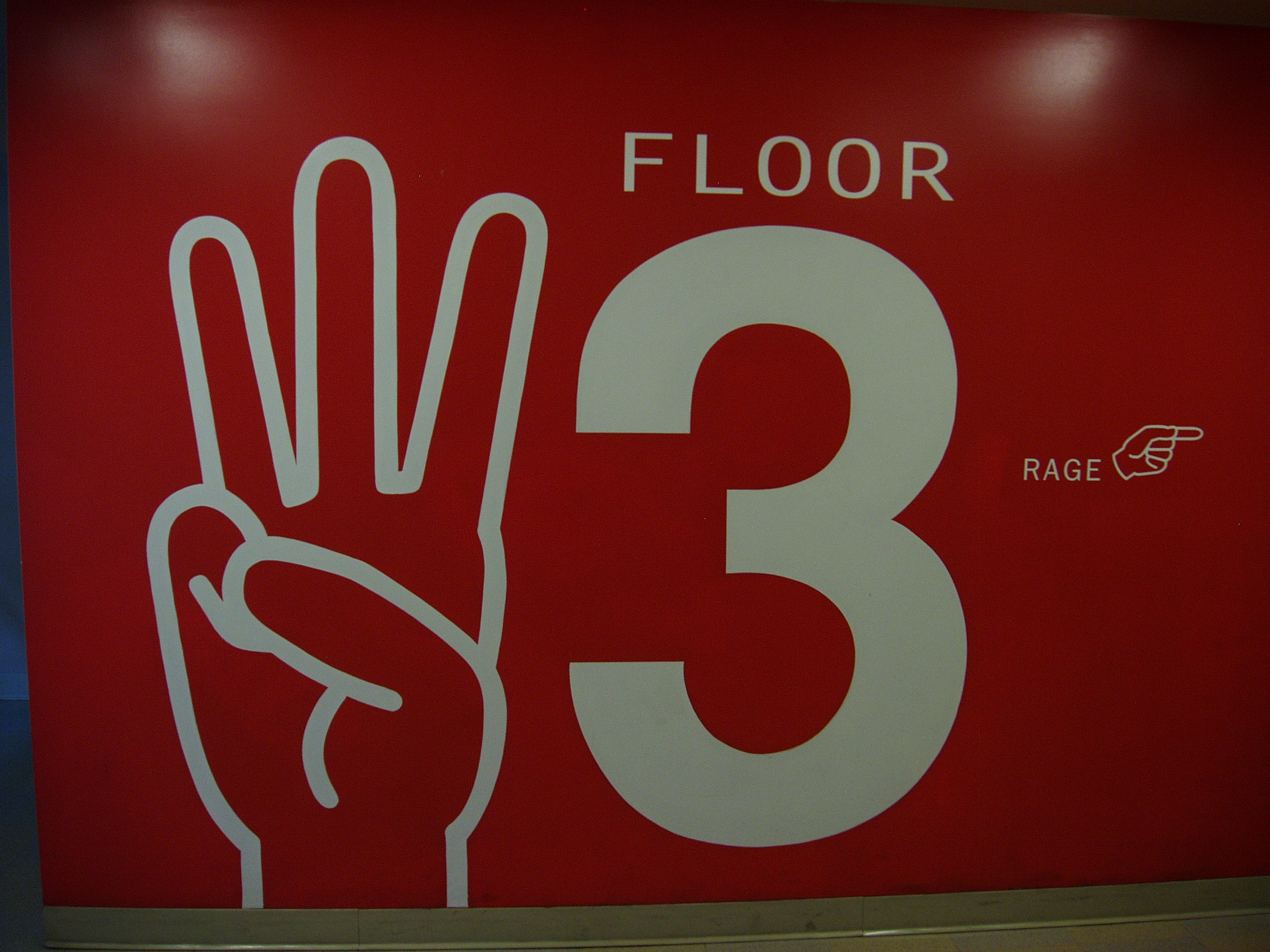 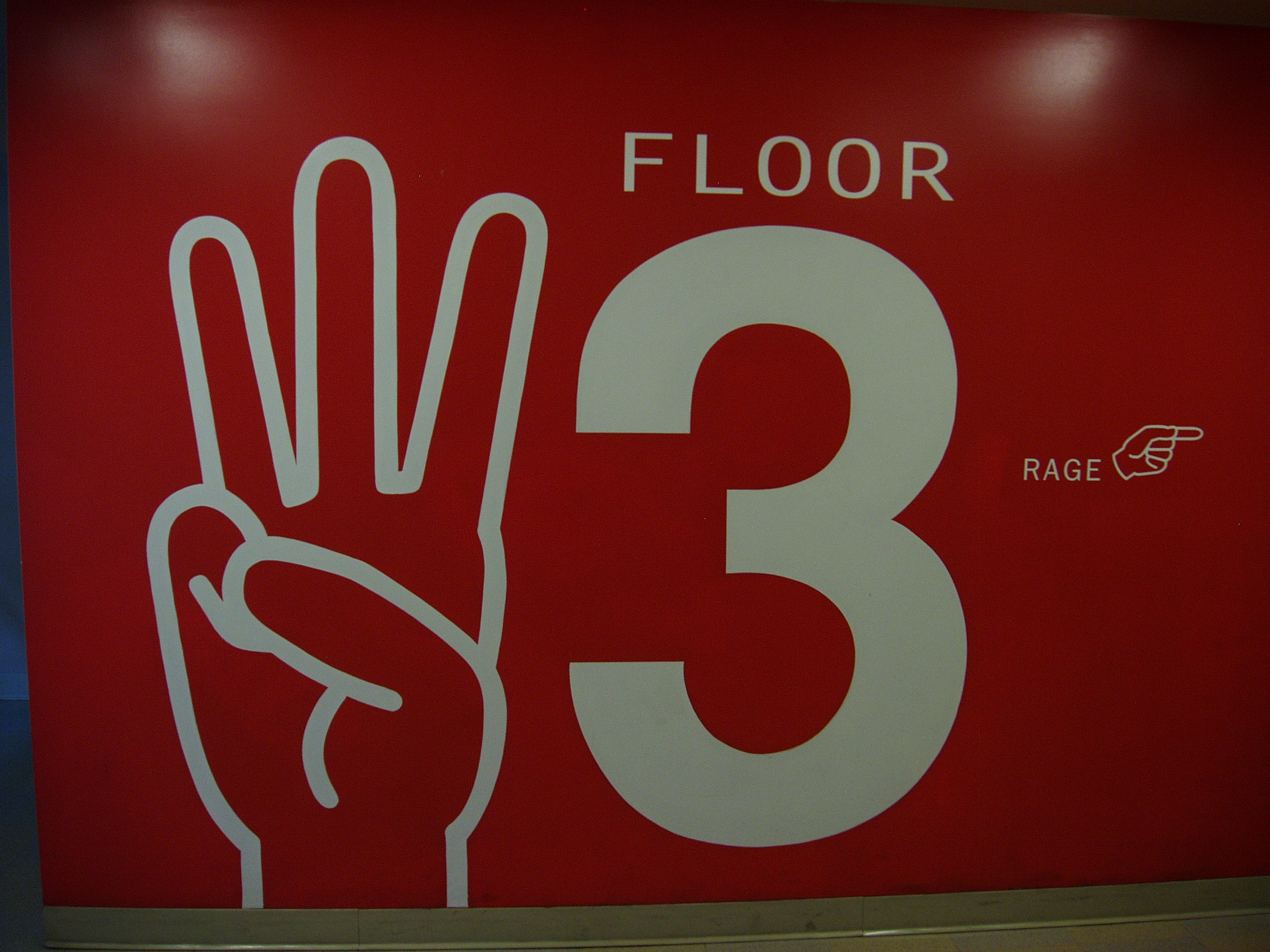 © 2016 Facebook | Dublin | Credits: Nicolas Vigier – Three! http://bit.ly/1TTxpa5 http://creativecommons.org/licenses/by-sa/3.0/deed.en
[Speaker Notes: https://www.flickr.com/photos/boklm/486646798/]
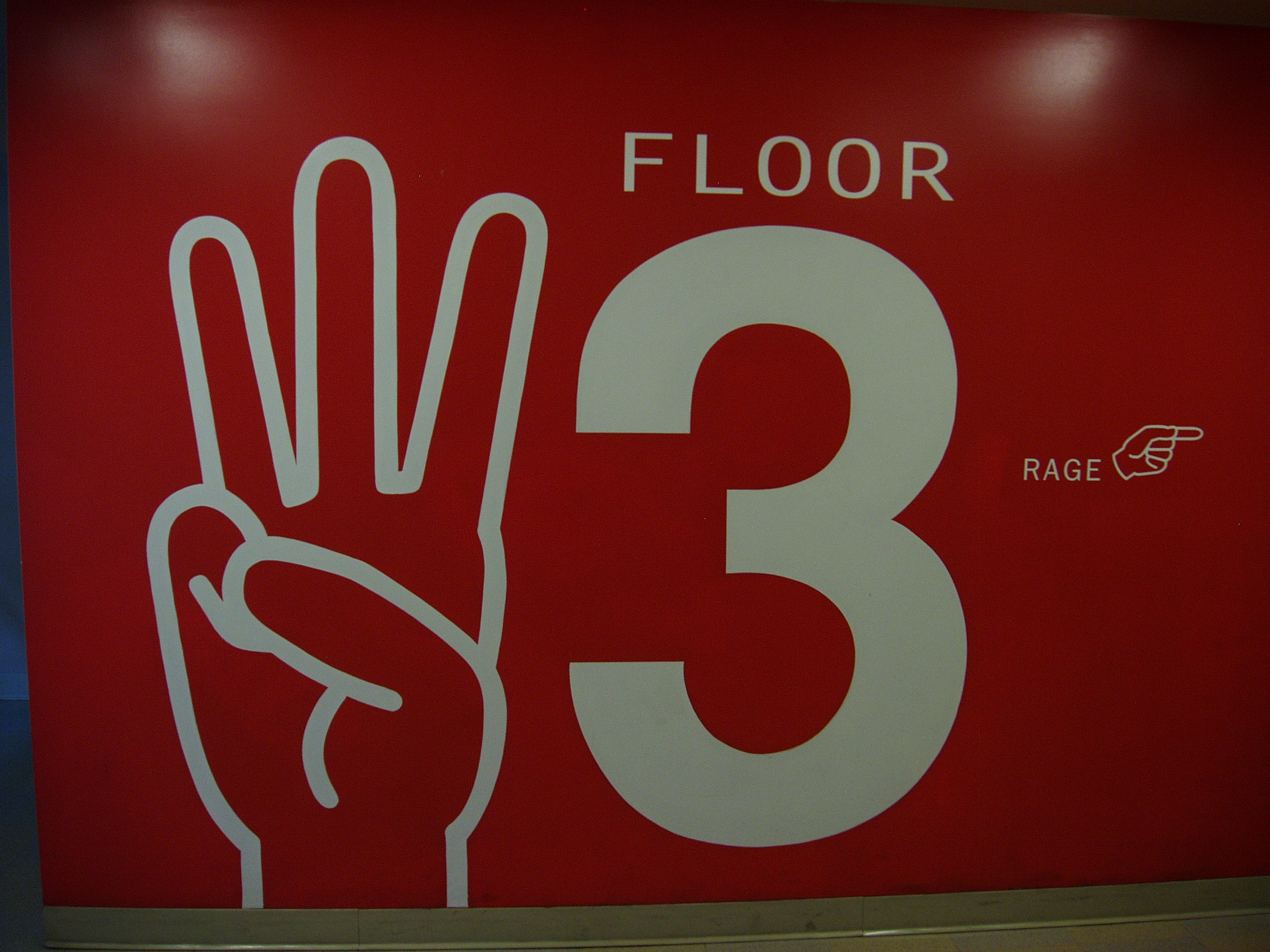 “This is great but it doesn’t apply to me”
© 2016 Facebook | Dublin | Credits: Nicolas Vigier – Three! http://bit.ly/1TTxpa5 http://creativecommons.org/licenses/by-sa/3.0/deed.en
[Speaker Notes: https://www.flickr.com/photos/boklm/486646798/]
Automation (one month)
3.37b
750K
0.99%
99.6%
Automation (one month)
750,000 * 2 = 1,500,000
1,500,000 / 60 = 25,000
25,000 / 160
Automation (one month)
+150
750,000 * 2 = 1,500,000
1,500,000 / 60 = 25,000
25,000 / 160
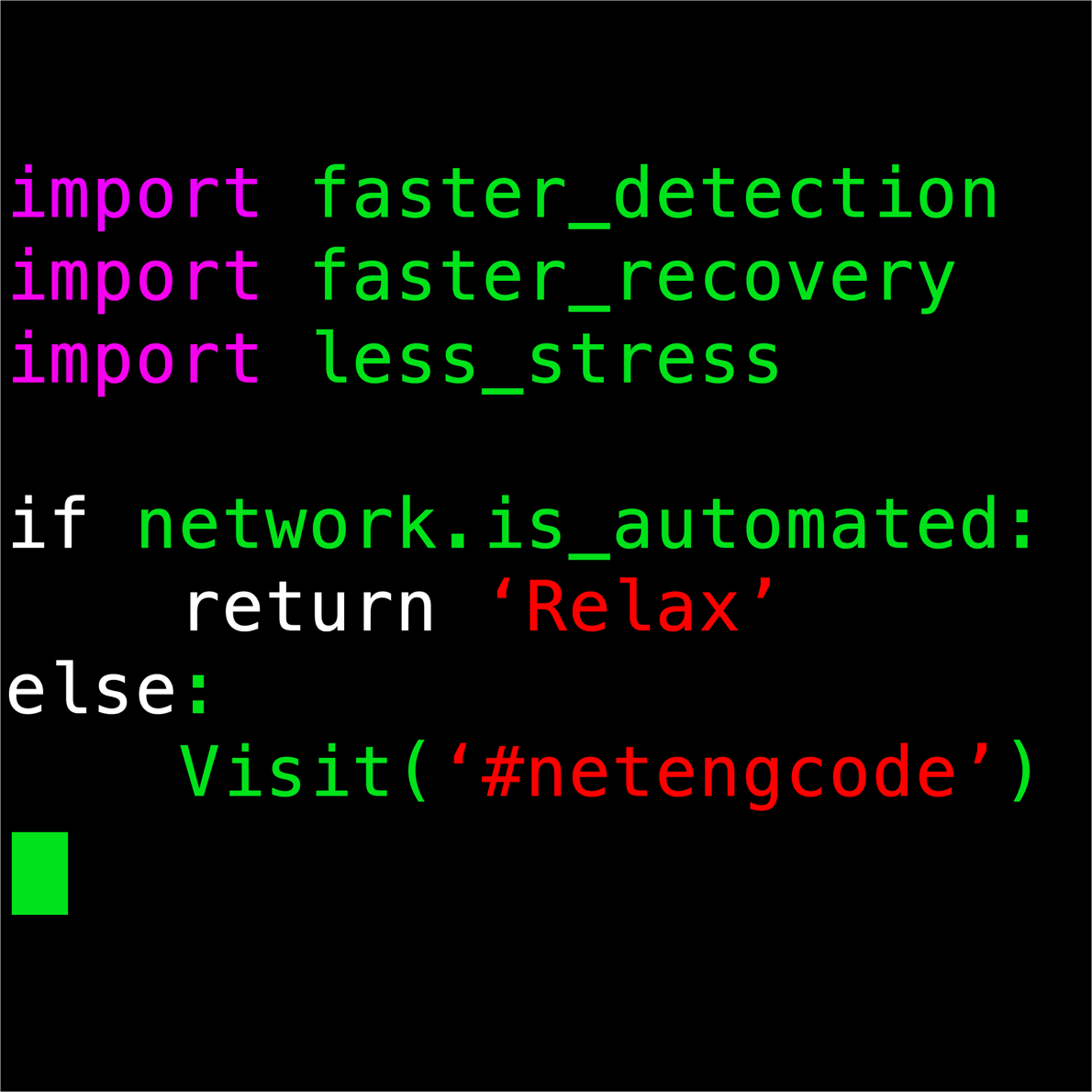 © 2016 Facebook | Dublin | Credits: ?
[Speaker Notes: CREDITS?]
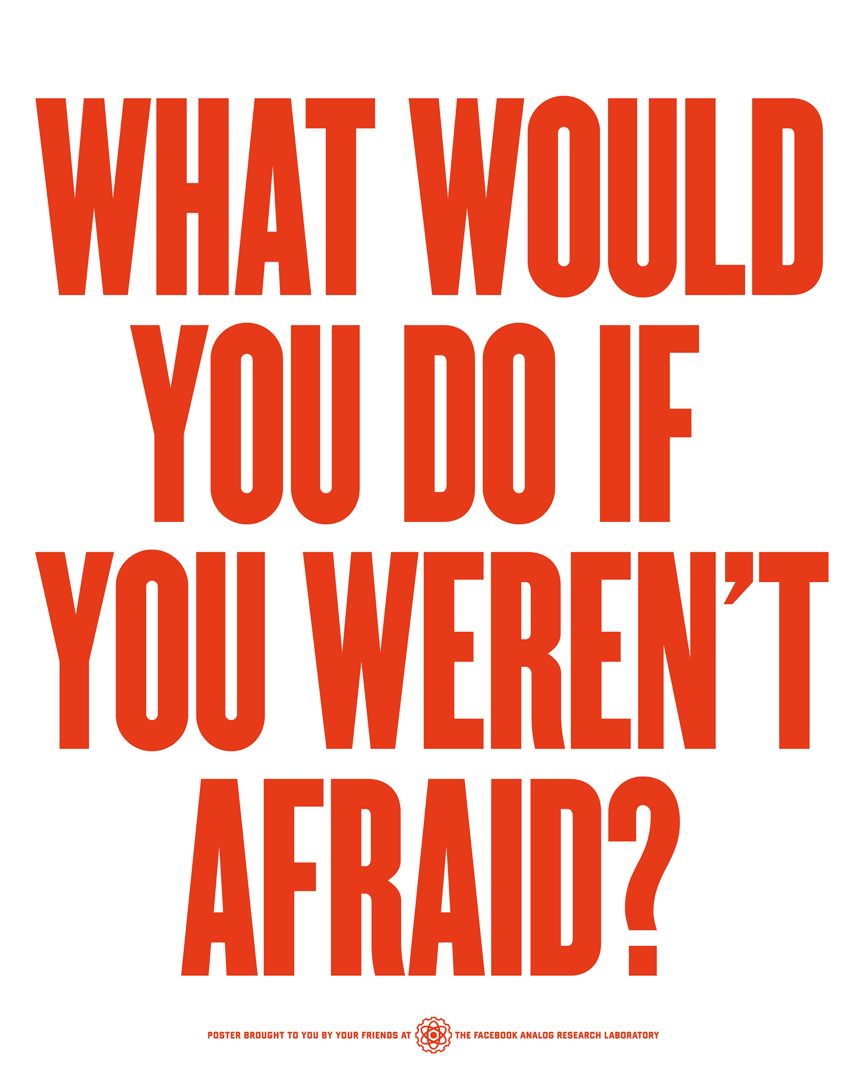 [Speaker Notes: https://www.flickr.com/photos/madko77/2648802969/]
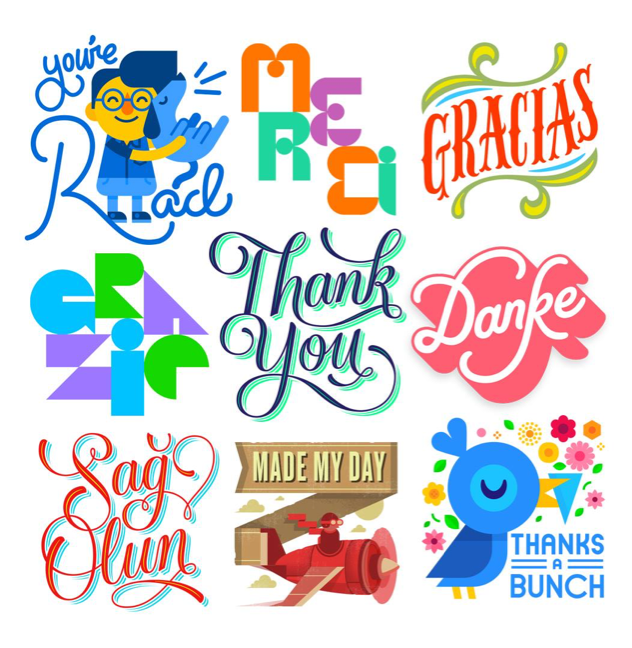 © 2016 Facebook | Dublin | Credits: Say Thanks - Various Artists - https://www.facebook.com/stickers/1407088142851607/
[Speaker Notes: Logo Slide
- same color background as our web app
- layout is based on a a 40-px grid
- logo at 240x240px]